¿Los monstruos se cepillan los dientes?
Plaza Sésamo - Dientotes!
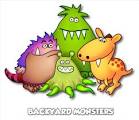 Por la mañana para prepararse para ir al colegio Tito necesita….
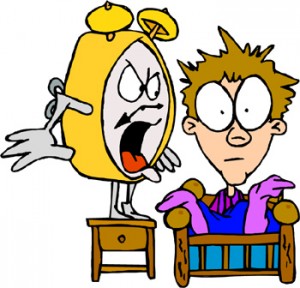 despertarse
El despertador
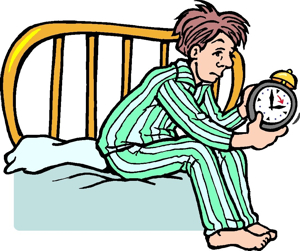 y levantarse
Después, tiene que …..
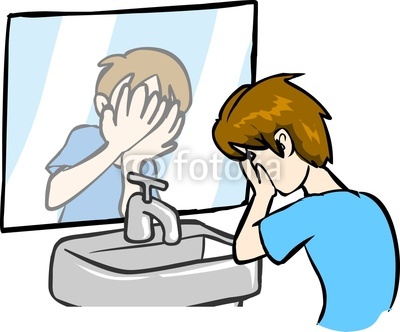 lavarse la cara
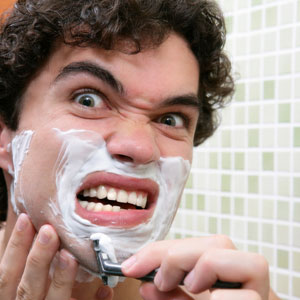 afeitarse
El pelo
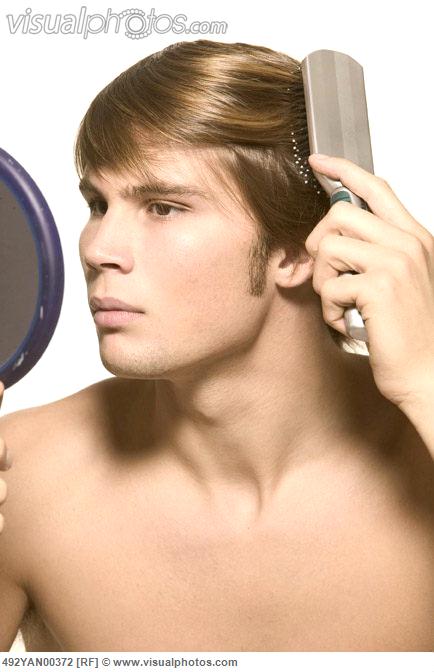 y peinarse
Más tarde va a…..
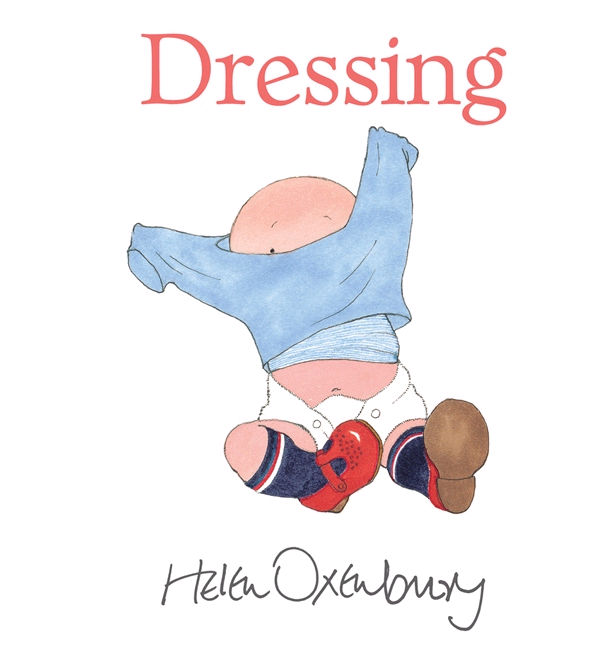 vestirse
(va a ponerse los pantalones , una camisa y los zapatos)
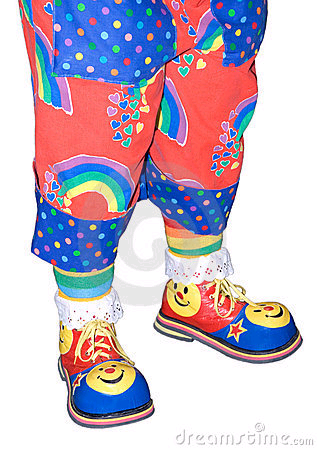 Ahora Tito desayuna y va al colegio.
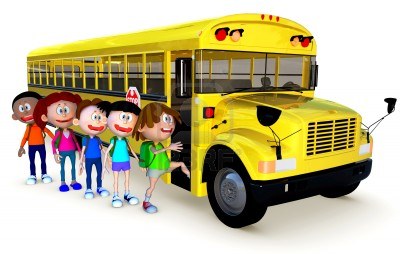 ¿Qué  hace Tito por la noche antes de acostarse?
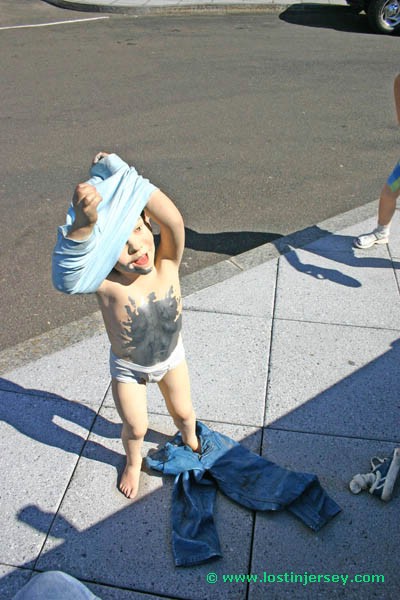 Primero tiene que quitarse la ropa


y ducharse
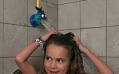 Ahora necesita…
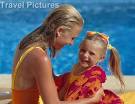 secarse
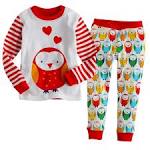 ponerse  el piyama
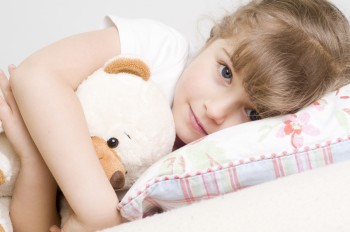 acostarse
Y finalmente
Dormirse
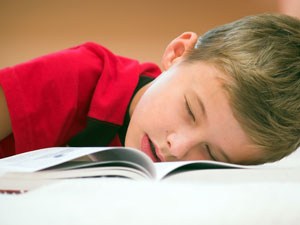 En el cuarto de baño tenemos…
El lavabo/lavamanos
La toalla
La ducha
El espejo
La bañera
En el baño usa ….
El cepillo
El peine
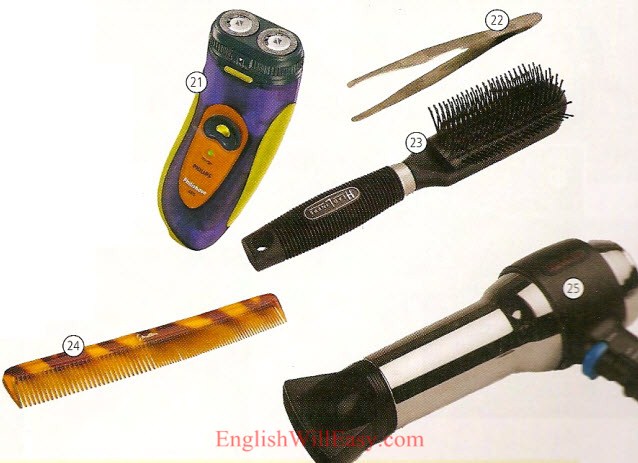 La navaja
el secador de pelo
También usa ….
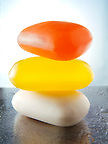 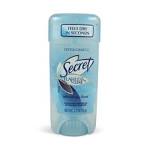 El jabón
El champú
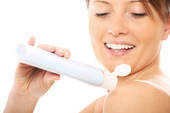 El desodorante
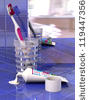 El cepillo de dientes
La pasta de dientes
La loción
Tito no usa…
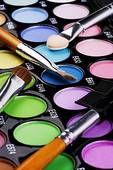 Tito no usa el maquillaje.
Los chicos no quieren maquillarse.
El perfume
Listening Comprehension
What time does he get up in the morning?
What is the first thing he does after waking up?
What does he do right before leaving for work?
Name one of his jobs.
What time does he eat in the afternoon?
What is the last thing he mentions doing in the evening?
¡Escuchemos!
Leonardo G.
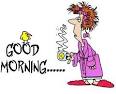 Actividad de Escribir.
Escribe 10 oraciones sobre tu rutina diaria.
¿Qué haces por la mañana, tarde, y noche? 
Usa una oración con antes o después de + infinitivo.
Usa vocabulario extra para detalles y verbos reflexivos.
¿Dónde haces las cosas en tu rutina?
¿Con que frecuencia haces las actividades en tu rutina?